Semantisatieverhaal B:
Ik kijk graag naar medische tv-programma’s. Medisch betekent wat met gezondheid, ziekte en artsen te maken heeft. Maar wat ik nog leuker vind, is Boer Zoekt Vrouw. Ken je dat? Dat is een programma waarin boeren op zoek gaan naar een geliefde. Dat is nu weer op tv. Dit jaar is het Boer Zoekt Vrouw Europa. De boeren die meedoen zijn van oorsprong Nederlands, dus dat is waar ze vandaan komen. Maar ze wonen nu in het buitenland. Ergens in Europa. Sommige van die boeren zijn bevooroordeeld, ze hebben van tevoren hun mening al klaar. “Niemand wil mij”, denken ze dan. Maar, meestal door de hulp van vrienden en familie, gaan ze het toch proberen. Sommigen hebben heel veel brieven gekregen van mensen die geïnteresseerd in ze zijn. En terecht; met goede reden! Want het zijn leuke boeren. 
Als een boer een partner gevonden heeft, verhuist diegene op termijn, in de toekomst, meestal ook naar het buitenland. Hun spullen moeten dan op transport naar dat land. Die spullen moeten dan weggebracht worden. Dat lijkt me wel een heel gedoe.
Overigens, trouwens, er zijn al veel Boer-Zoekt-Vrouw-nakomelingen geboren de afgelopen jaren. Een nakomeling is een kind van iemand. Die mensen waren dus vruchtbaar. Zo noem je dat als je zwanger kunt worden of iemand zwanger kunt maken. 
Ik ben trouwens wel benieuwd welke overeenkomst de boeren met de programmamakers hebben. Een overeenkomst is een officiële afspraak, wat je elkaar belooft. Ik ben bijvoorbeeld benieuwd hoe lang ze geheim moeten houden wie ze gekozen hebben. En ik ben ook benieuwd hoe lang de cameramensen elke dag op hun boerderij zijn. 
Hebben jullie het programma wel eens gezien?
B
[Speaker Notes: Woordenoverzicht 
op termijn: in de toekomst
medisch: wat met gezondheid, ziekte en artsen te maken heeft
de overeenkomst: de officiële afspraak, wat je elkaar belooft
van oorsprong: waar het vandaan komt
terecht: met goede reden, juist
bevooroordeeld: van tevoren je mening klaar hebben
het transport: het vervoer, het wegbrengen
de nakomeling: het kind van iemand
overigens: trouwens
vruchtbaar: dat je zwanger kunt worden of iemand zwanger kunt maken]
Gerarda Das
Marjan ter Harmsel
Mandy Routledge
Francis Vrielink
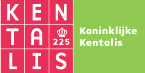 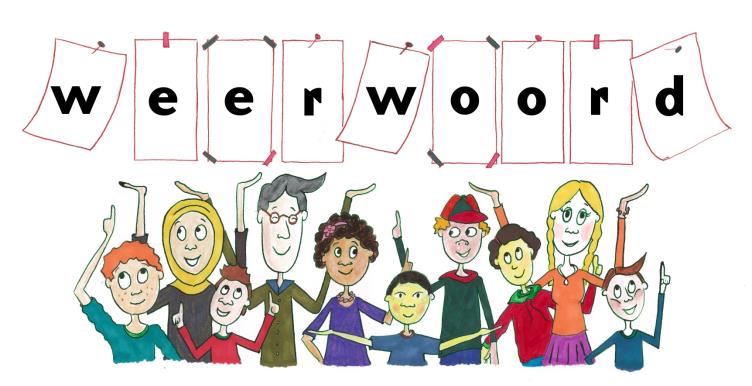 Week 40 – 3 oktober 2023
Niveau B
medisch
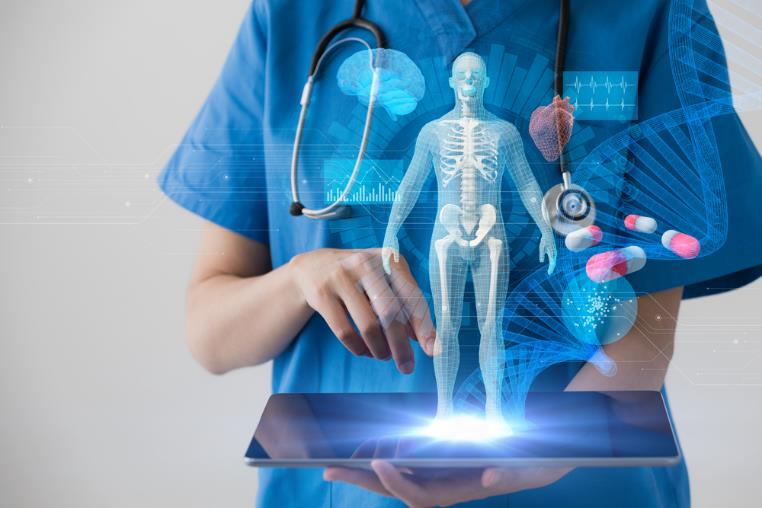 van oorsprong
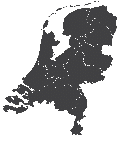 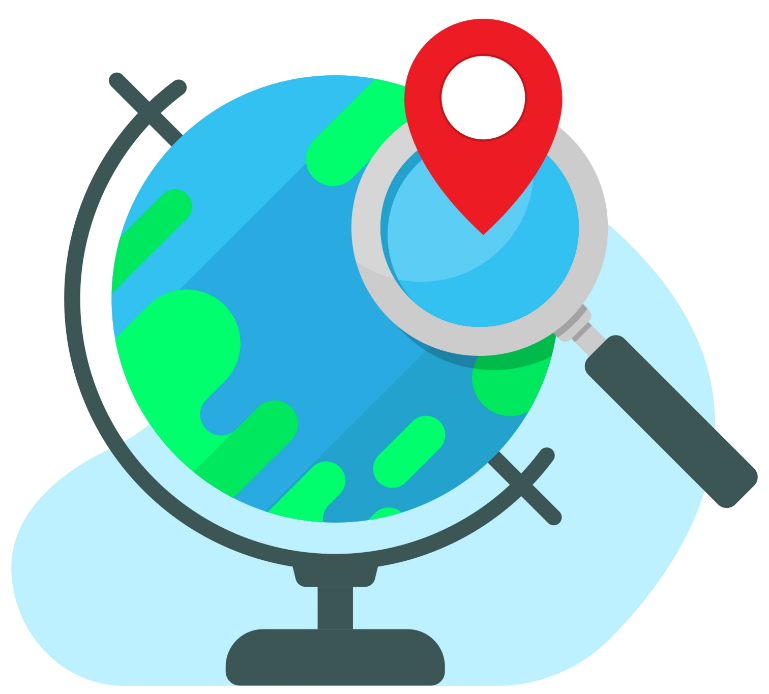 bevooroordeeld
“Niemand wil mij.”
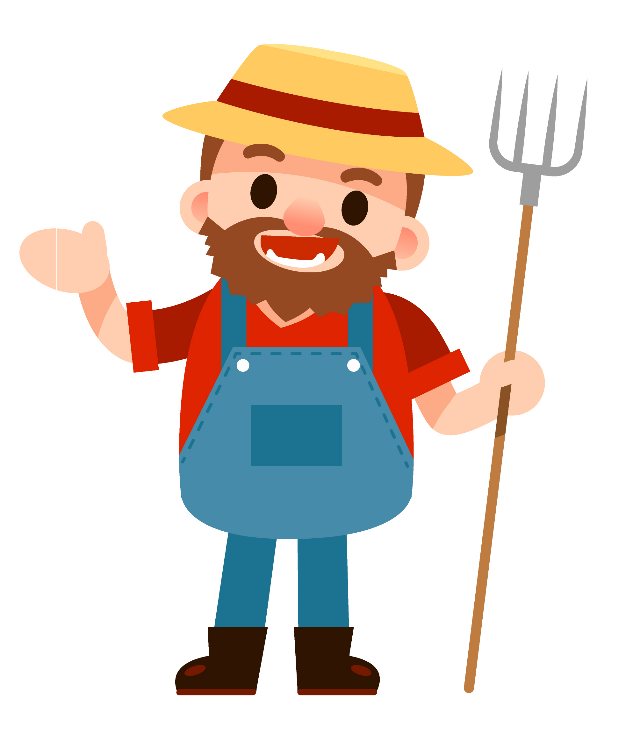 terecht
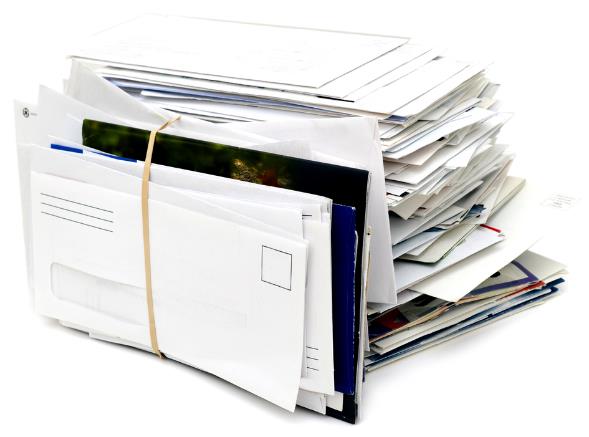 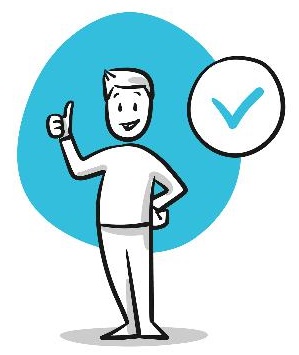 op termijn
nu………………………..…………………………………………………………………………………….volgend jaar
het transport
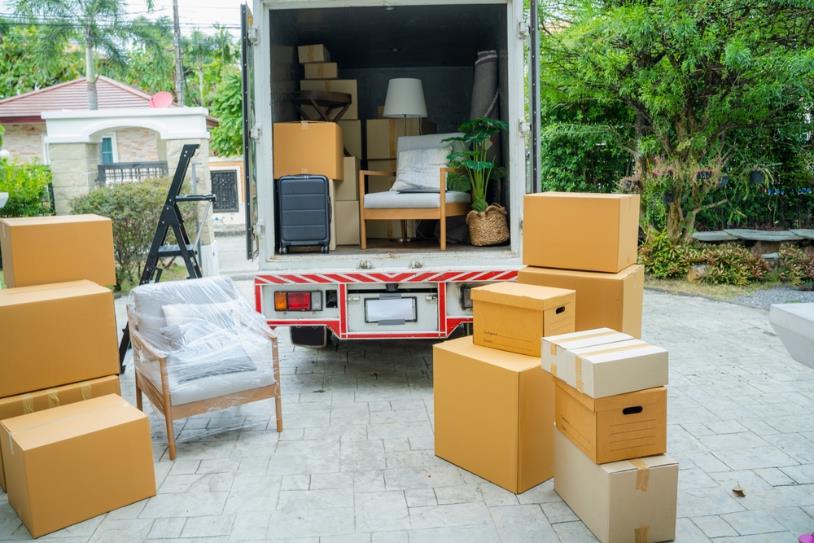 overigens
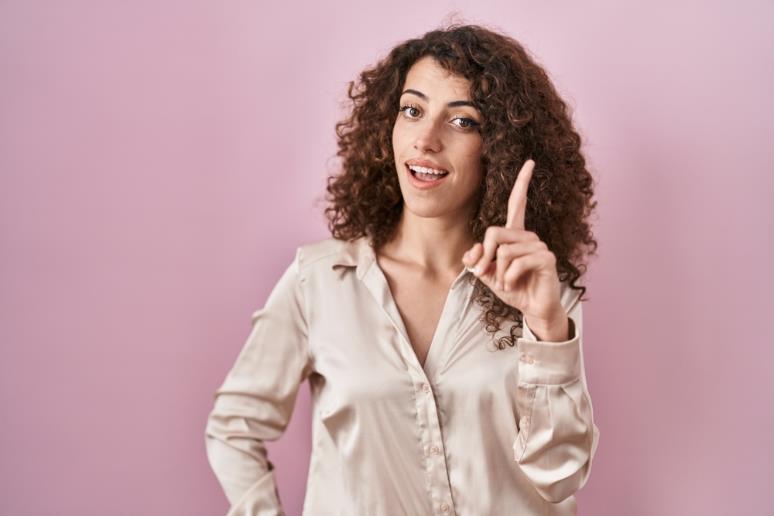 de nakomeling
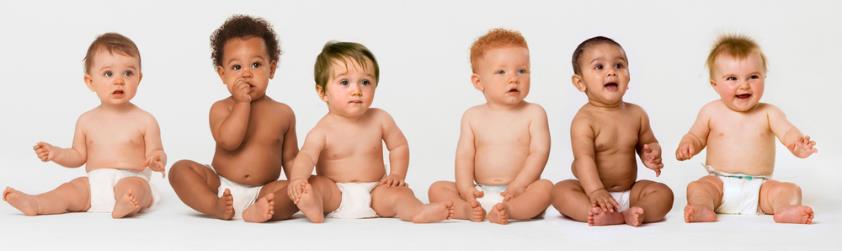 vruchtbaar
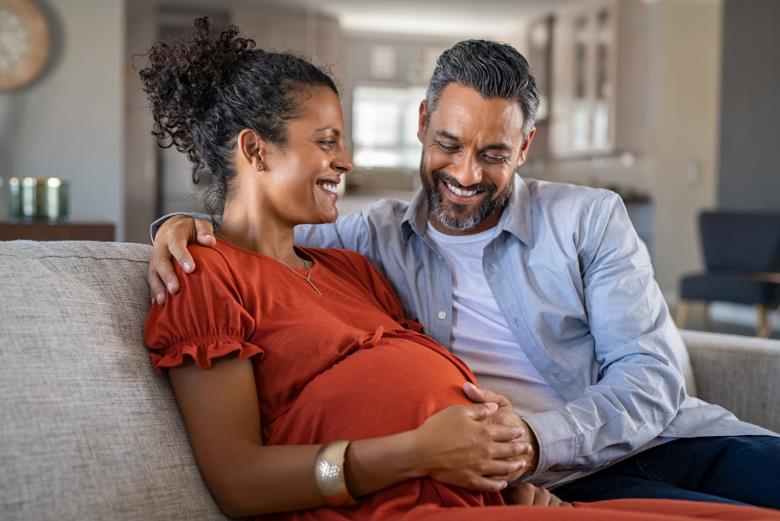 de overeenkomst
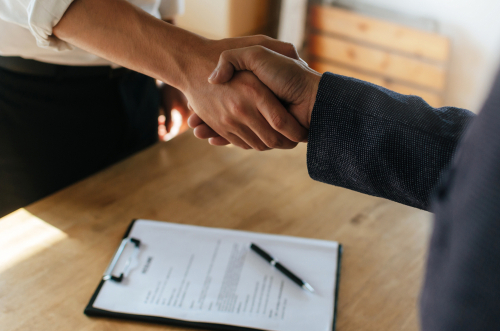 Op de woordmuur:
op termijn
= in de toekomst
de lange
de korte
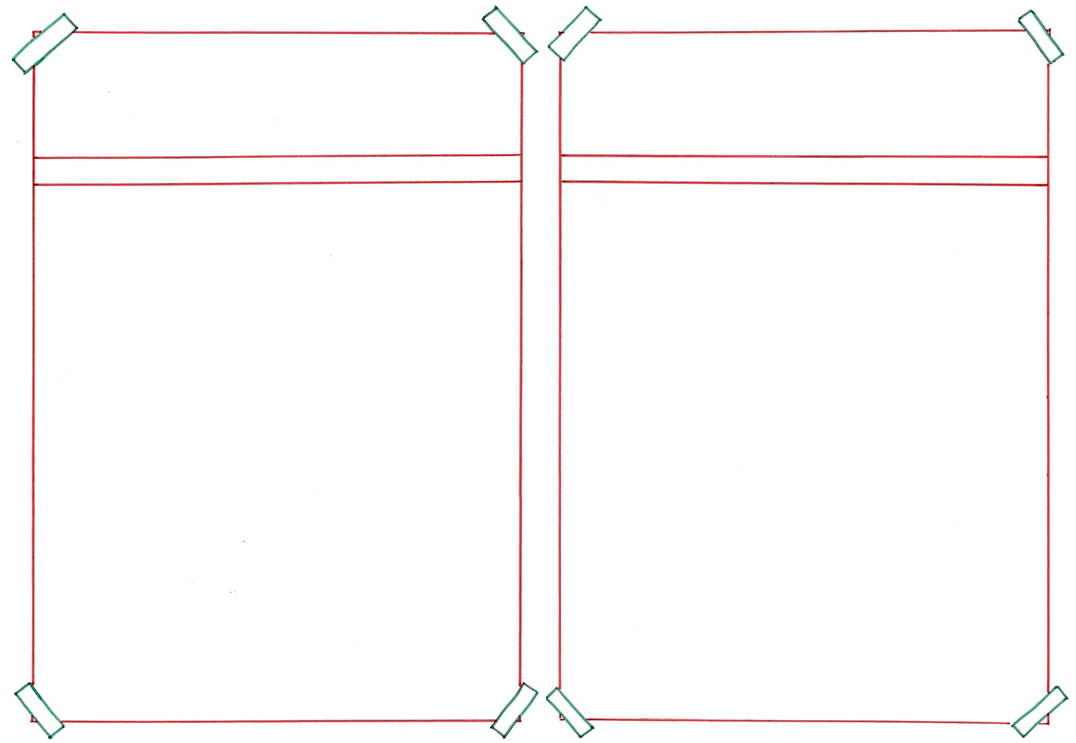 termijn
termijn
=  de lange periode
 
  
  


Op lange termijn verhuist de partner vaak naar de boer.
=  de korte periode
 
 

 

Voor de korte termijn reizen de mensen vaak heen-en-weer.
nu…………morgen…………………………
nu………………………………………….volgend jaar
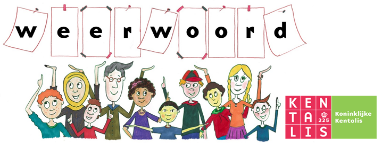 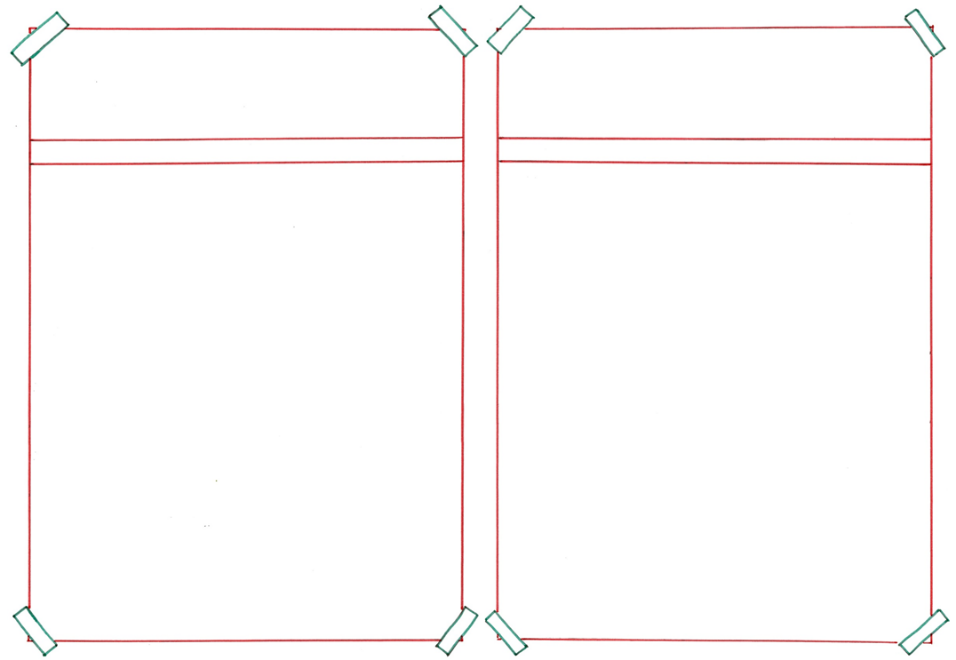 terecht
onterecht
= onjuist, zonder goede reden 
 
 
 
 
  


De boeren dachten onterecht dat ze weinig brieven zouden krijgen.
= juist, met goede reden 

  
  

 
   
De boeren kregen terecht veel brieven.
Ik krijg vast weinig brieven
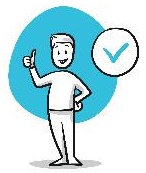 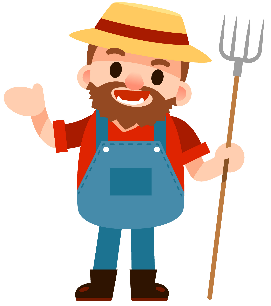 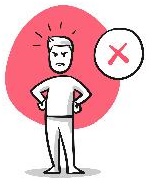 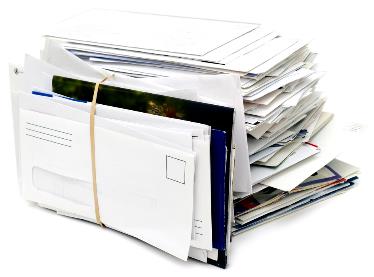 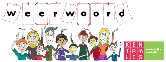 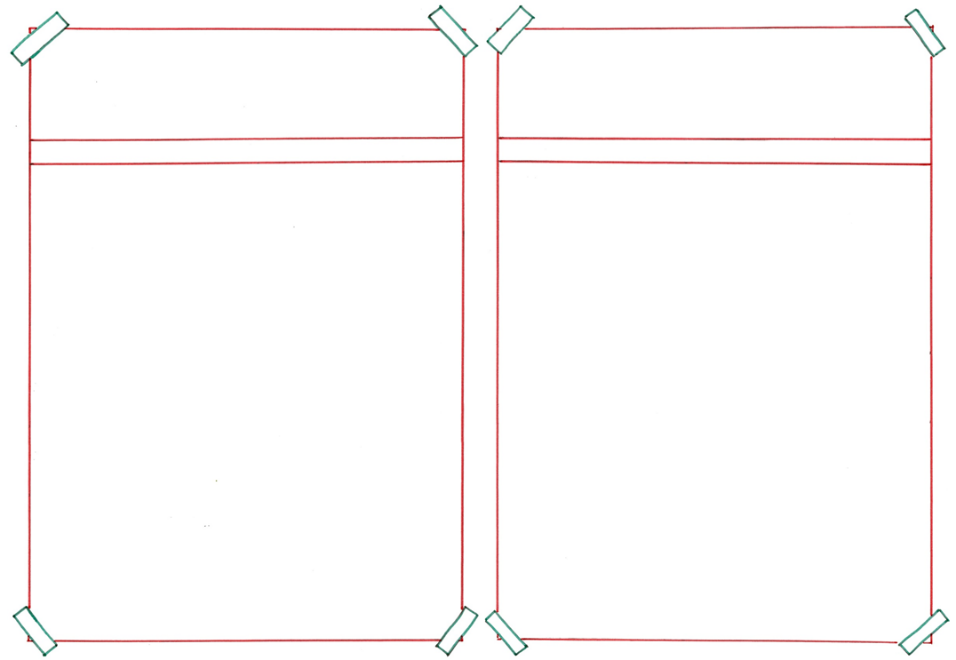 de nakomeling
de voorouder
= het kind van iemand

 
 
 
 
 
  
Er zijn veel Boer-Zoekt-Vrouw-nakomelingen.
= iemand van wie je afstamt
  
 
 

 
   
In de stamboom kun je zien wie je voorouders zijn.
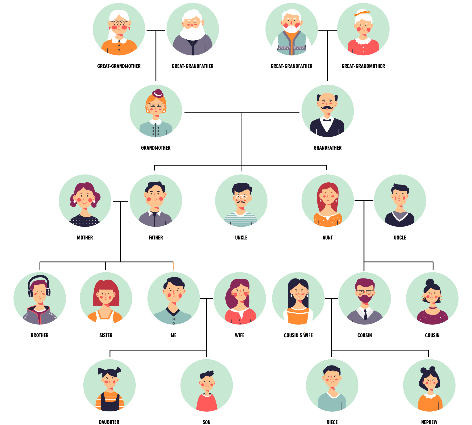 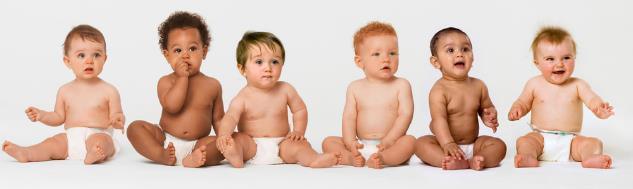 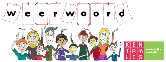 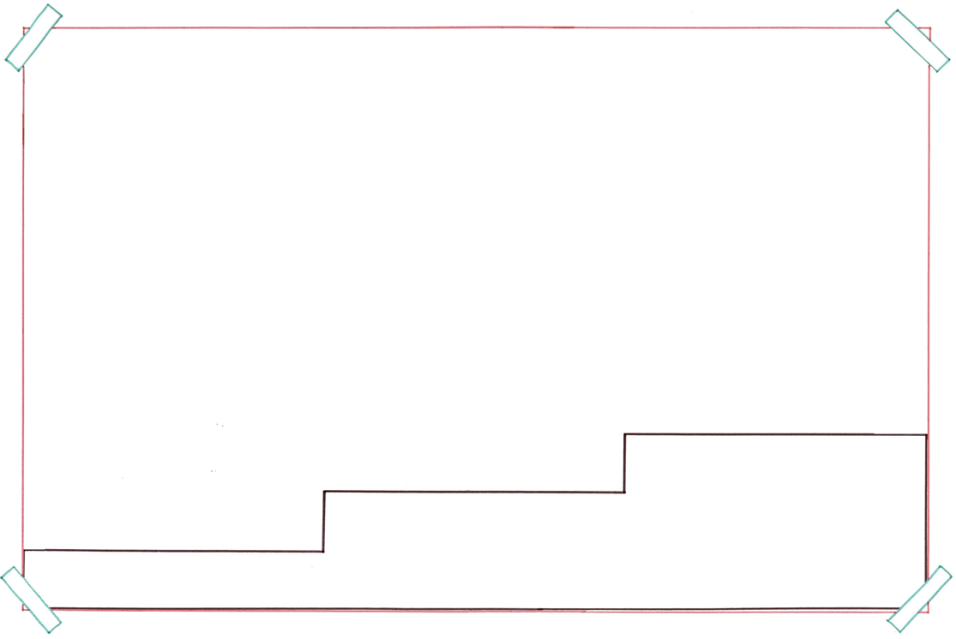 De programmamakers van Boer Zoekt Vrouw beginnen met een idee. Dan stellen ze een overeenkomst op met de boeren en vervolgens wordt het uitgevoerd.
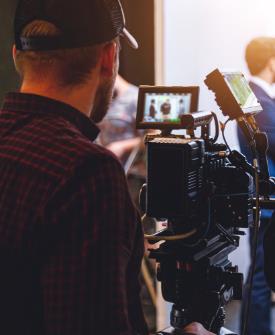 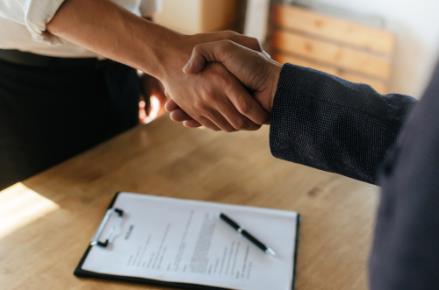 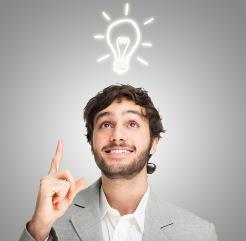 de uitvoering
de overeenkomst
het idee
= de officiële afspraak, wat je elkaar belooft
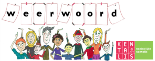 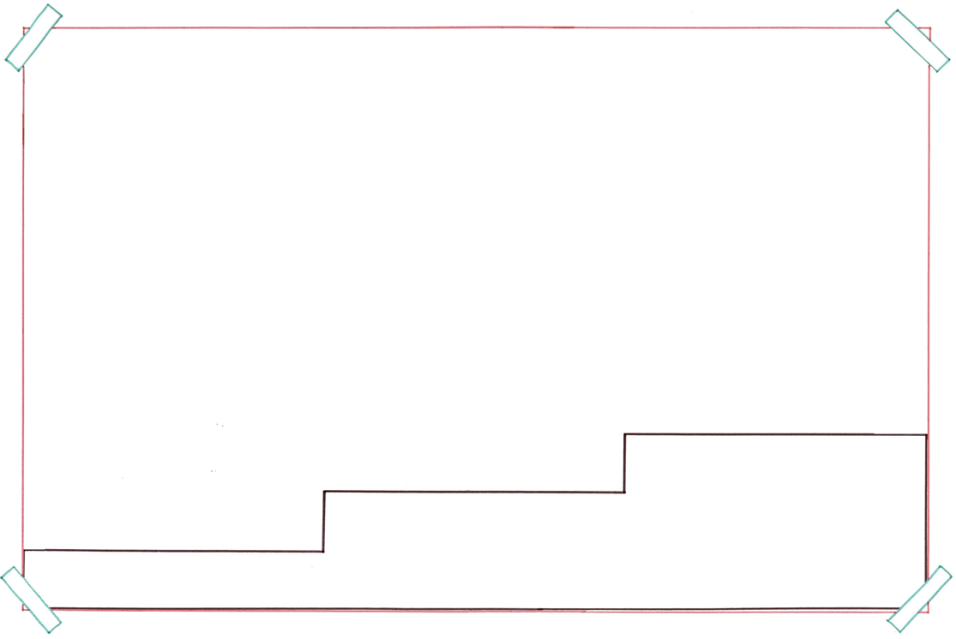 Als je emigreert, gaan je spullen op transport.
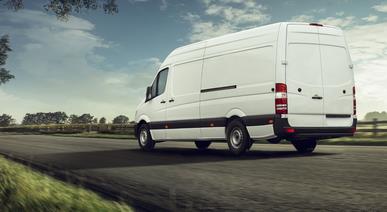 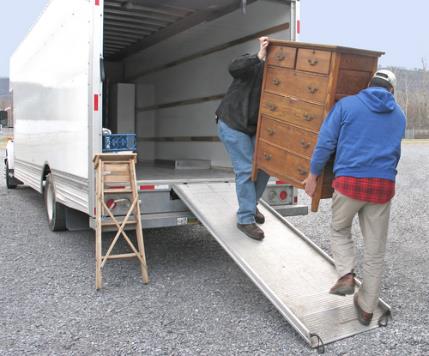 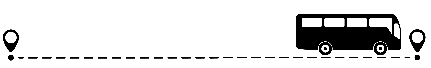 de bestemming
het transport
het laden
= het vervoer, het wegbrengen
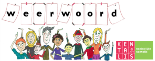 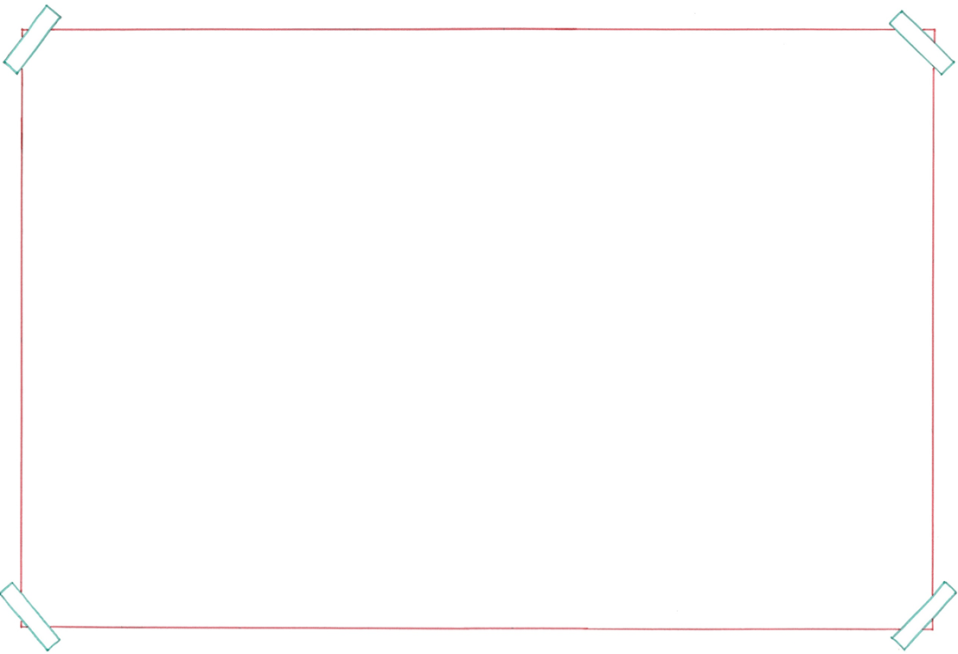 vruchtbaar
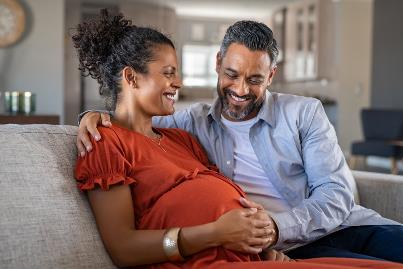 = dat je zwanger kunt worden of iemand zwanger kunt maken
zich voortplanten
= kinderen of jongen krijgen
het geslacht
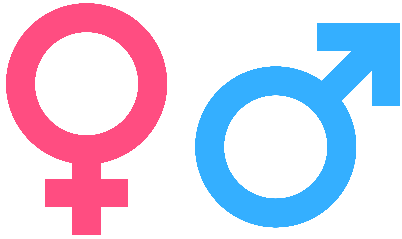 = mannelijke of vrouwelijke soort
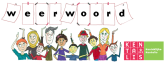 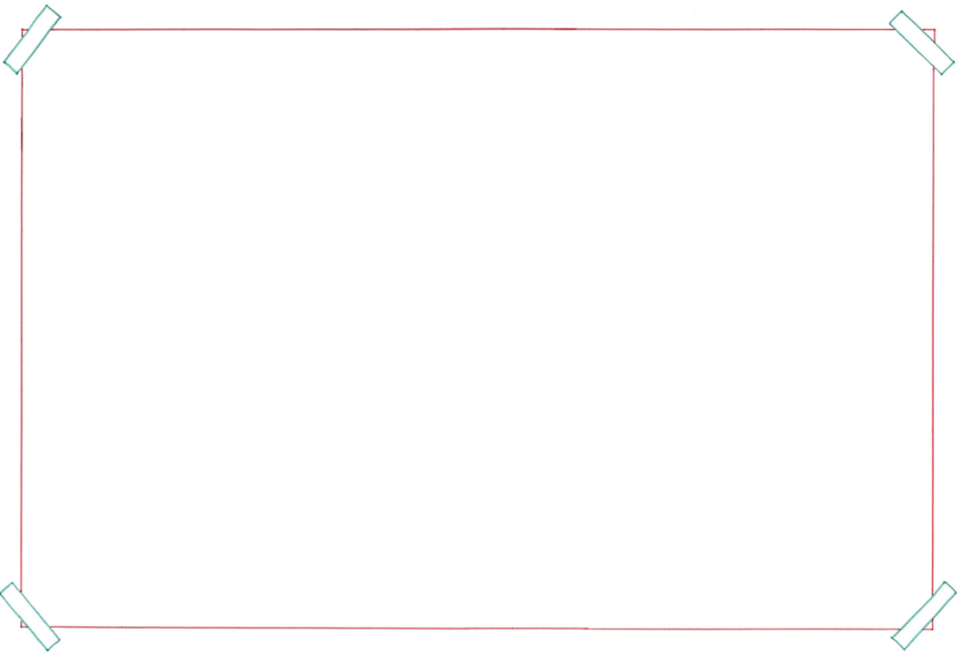 “Niemand wil mij.”
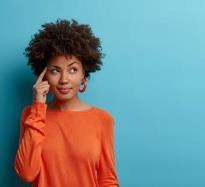 de opvatting
Ik vind die boer leuk
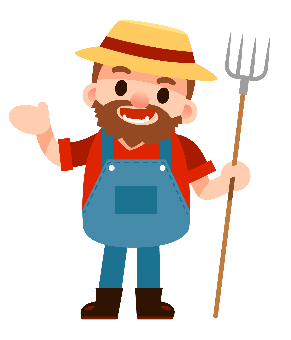 = de mening
bevooroordeeld
= van tevoren je mening klaar hebben
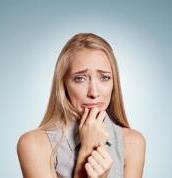 de indruk
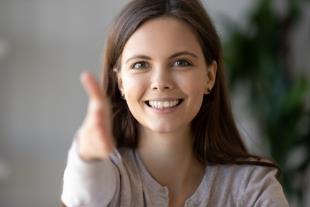 kwetsen
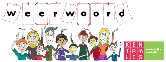 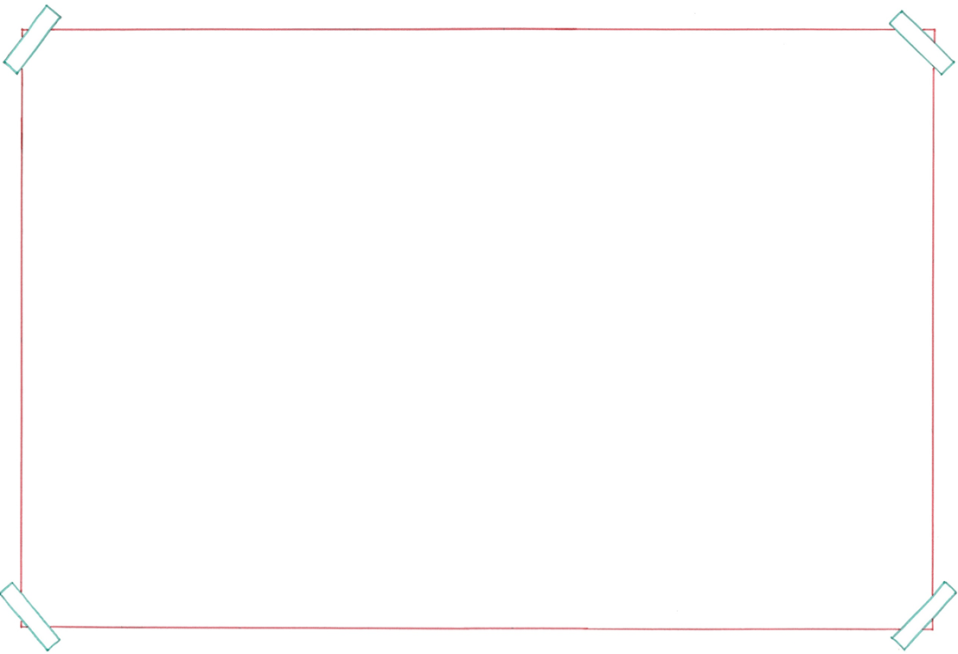 de geneeskunde
= de wetenschap van ziektes
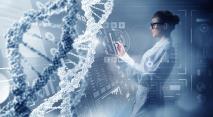 medisch
= wat met gezondheid, ziekte en artsen te maken heeft
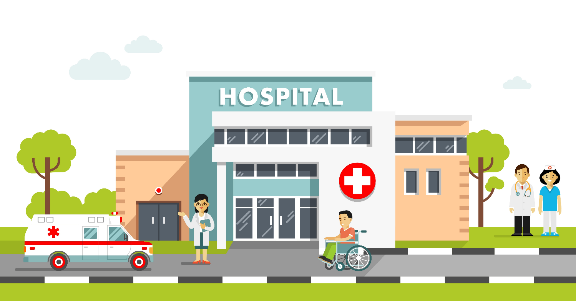 het ziekenhuis
de medicatie
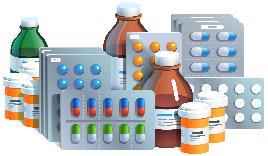 = alle soorten medicijnen samen
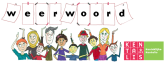 overigens= trouwens









Overigens zijn er al veel Boer-Zoekt-Vrouw-nakomelingen geboren de afgelopen jaren. .
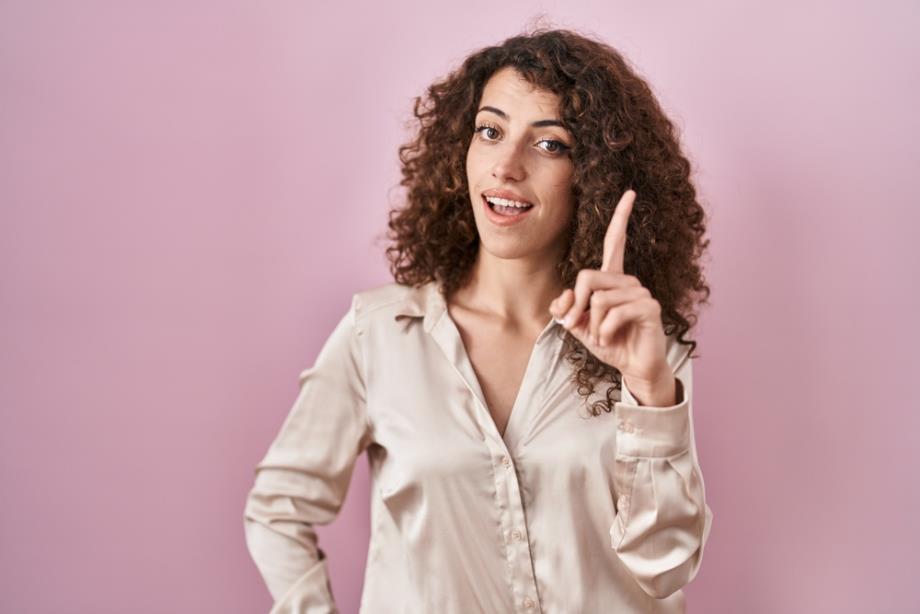 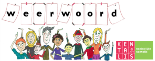 van oorsprong= waar het vandaan komt









De boeren die meedoen zijn van oorsprong Nederlands, maar wonen in het buitenland.
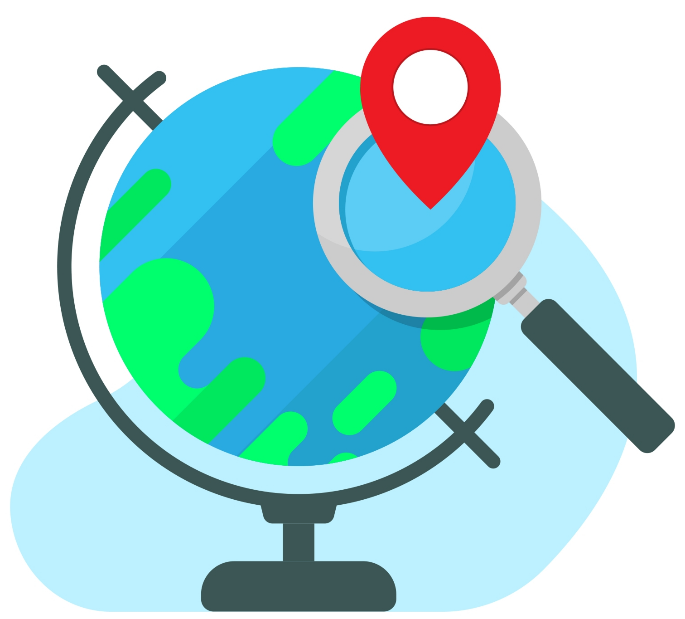 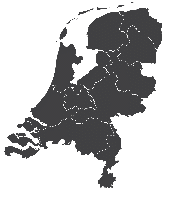 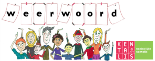